Keep Calm, Build On: Towards a Learning Accessible Campus
Phylis Zimmermann, Instructional Designer IIIInstructional Technology & Distance EducationTexas A&M International University
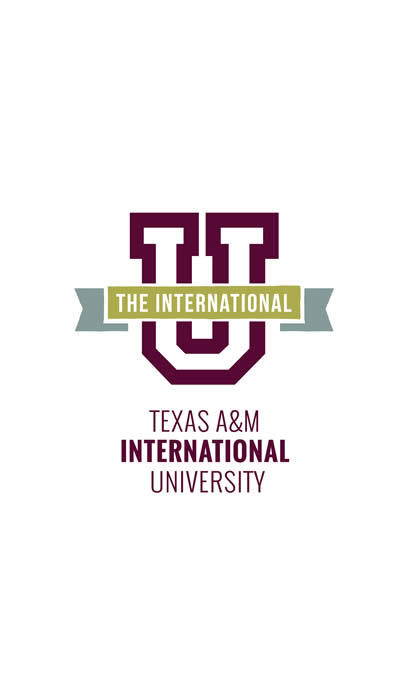 Keep Calm, Build On: Towards a Learning Accessible Campus
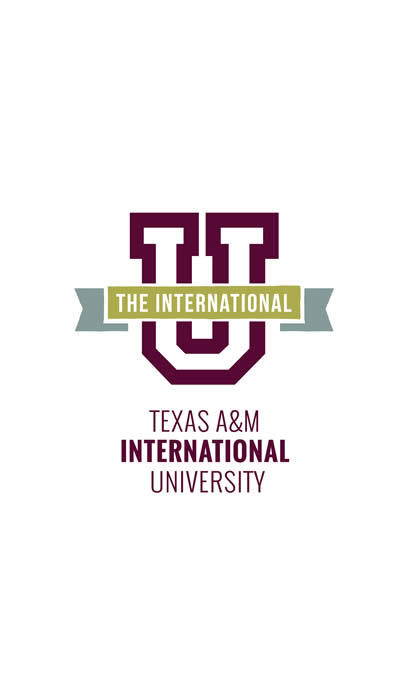 In a time when accessibility in education is highlighted, especially in distance and hybrid learning, we will present how Texas A&M International University has implemented accessibility standards, universal design principles, and diversity appreciation to enable learning for all. We will walk through the process steps used on our campus demonstrating the utilization of various technologies providing captions and transcripts for audio and video files. The presentation goal is to share our progression, and methods used to handle diversity needs in a Universal Design for Learning fashion. This unique session will address the course of action taken —from start to finish—from receiving standalone audio/video files, ultimately integrating fully captioned/transcribed files to the Learning Management System.
2
Texas A&M International University Office of Information Technology & Distance Education
Keep Calm, Build On: Towards a Learning Accessible Campus
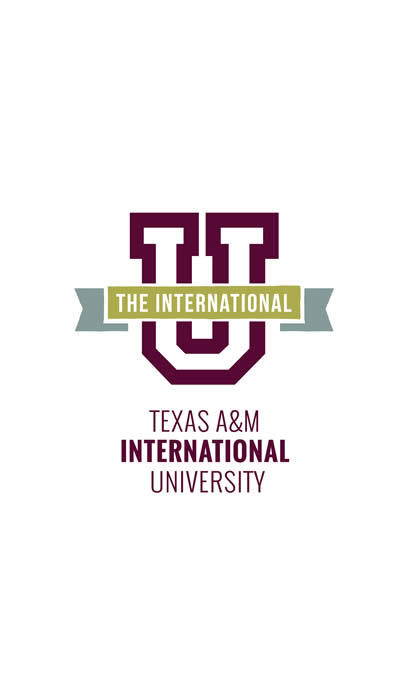 On Thursday, February 5, 2015, the National Association of the Deaf (NAD) filed a federal class action lawsuit against both Massachusetts Institute of Technology (MIT) and Harvard University. The NAD cited violations of the Americans with Disabilities Act (ADA) and the Rehabilitation Act in the universities’ failure to provide appropriately accurate and comprehensive captioning for online course materials.
3
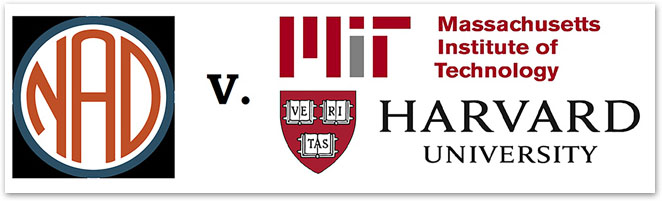 Keep Calm, Build On: Towards a Learning Accessible Campus
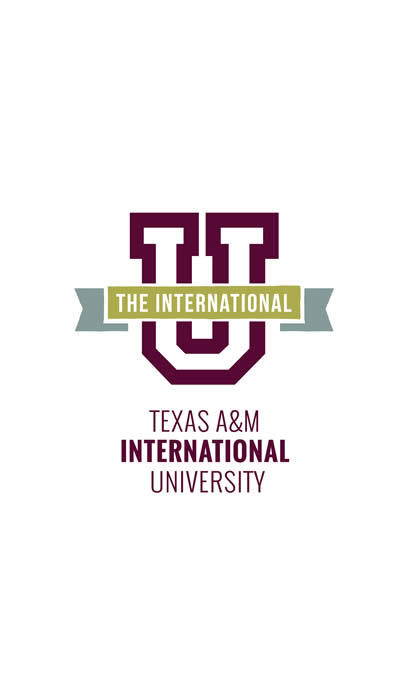 No concrete starting point other than a homegrown HTML product.Began by volunteering our services to other school offices to transcribe and caption in-house videos. No big deal – Right? Wrong.
4
Texas A&M International University Office of Information Technology & Distance Education
Keep Calm, Build On: Towards a Learning Accessible Campus
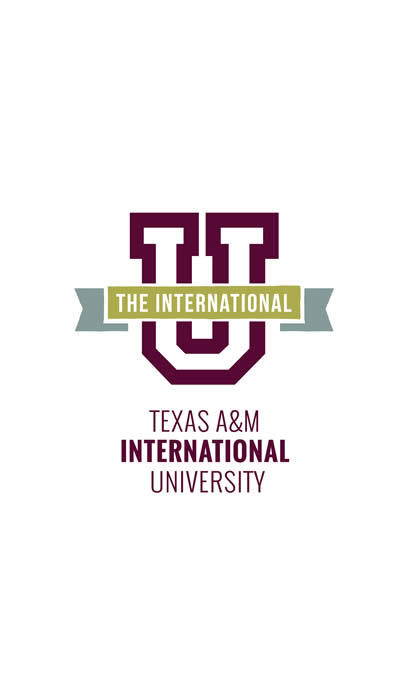 Decided to try voice recognition. Unsuccessful. Audio visual co-workers had some knowledge of transcribing and especially of captioning. Processes were very time consuming and drawn-out sometimes taking days/weeks for an hour long video.Listening, Typing, Listening, Typing – Very Monotonous.
5
Texas A&M International University Office of Information Technology & Distance Education
Keep Calm, Build On: Towards a Learning Accessible Campus
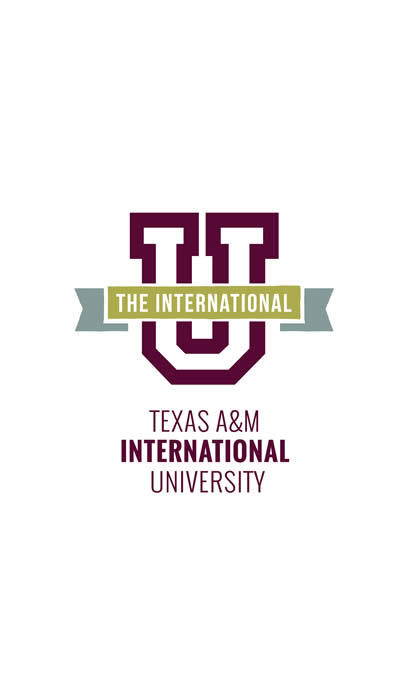 Our next challenge – YouTube Videos.Still the same drawn-out process. Camtasia - LicenseAmara - LicenseName of the game was trial and error.
6
Texas A&M International University Office of Information Technology & Distance Education
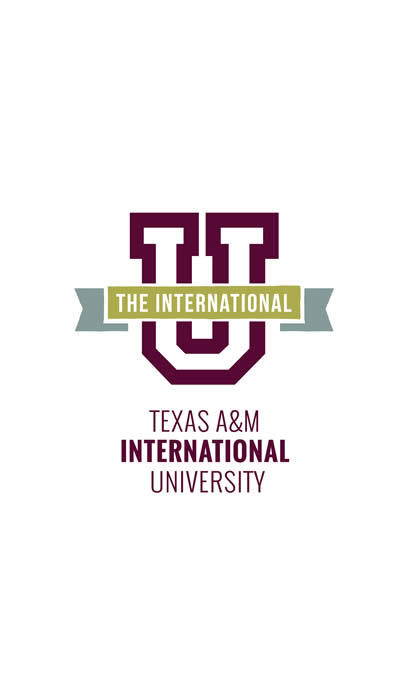 Keep Calm, Build On: Towards a Learning Accessible Campus
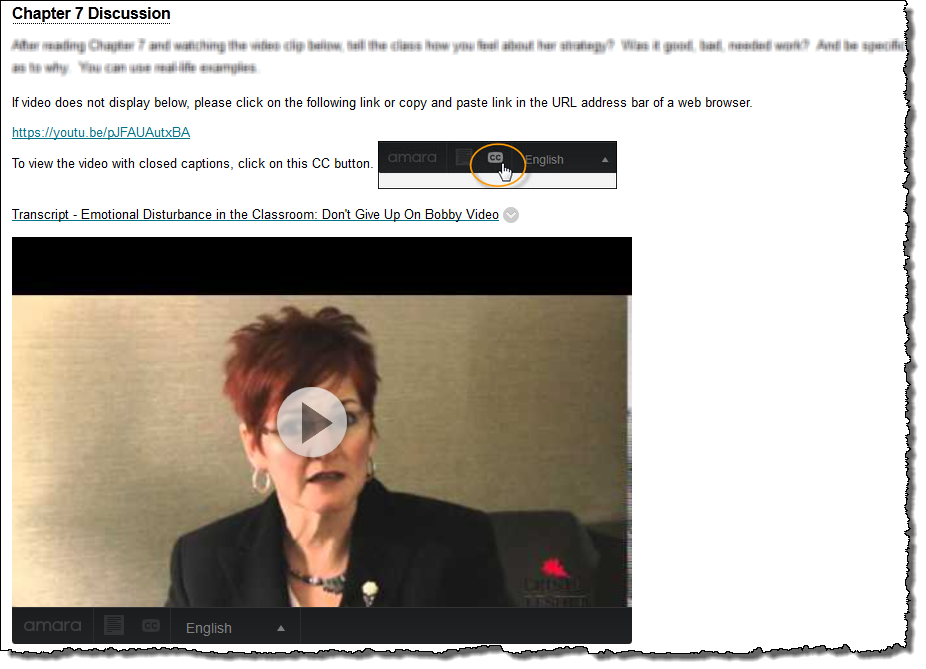 7
Amara 
CC button
YouTube URL
Transcript
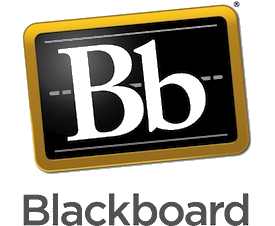 Keep Calm, Build On: Towards a Learning Accessible Campus
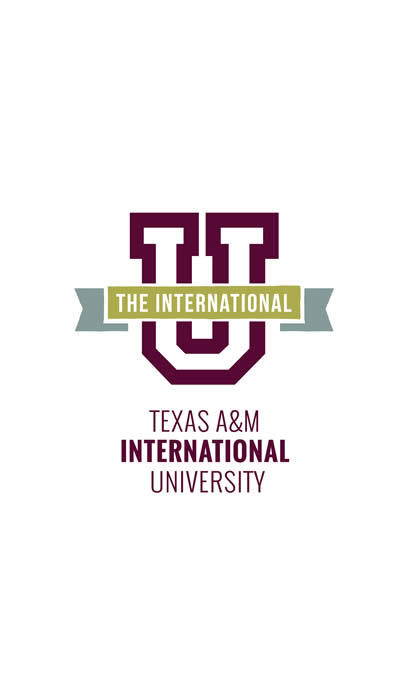 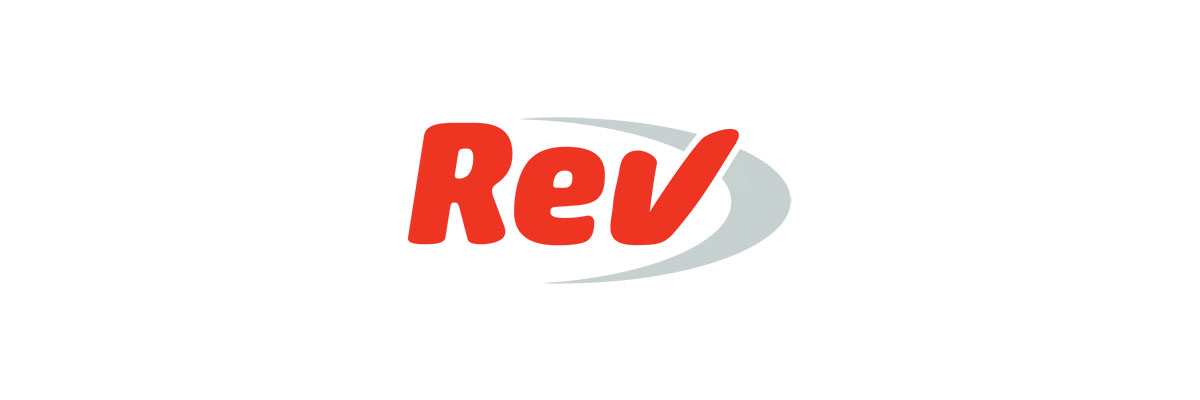 REV.comFast, Efficient, Affordable, Reliable, Precise… Took transcribing from days/weeks to less than 48 hours for an hour long video. Gave us .srt & .txt but still no way to marry .srt to .mp4 other than Camtasia.
8
.txt .srt .scc .mcc .ttml .qt.txt .vvt .dfxp .cap .stl
Guarantee: FCC compliance, ADA requirement compliant, meets Section 508 requirements
Keep Calm, Build On: Towards a Learning Accessible Campus
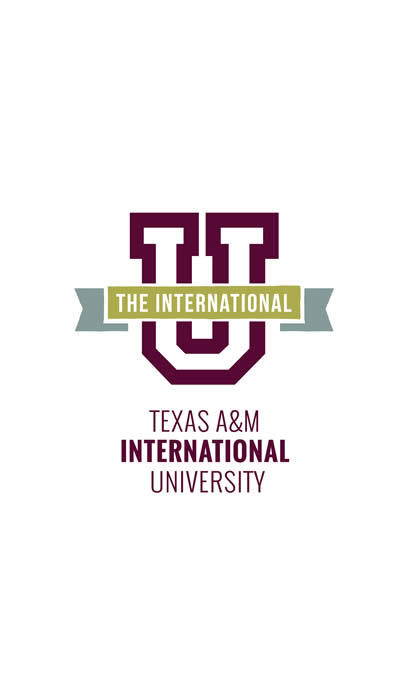 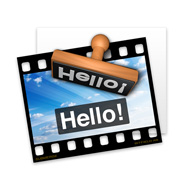 SubmergeThe Game Changer. Marries the .srt & .mp4 – creates a single .mp4 file Able to complete process in a few short minutes, compared to days.
9
Texas A&M International University Office of Information Technology & Distance Education
Keep Calm, Build On: Towards a Learning Accessible Campus
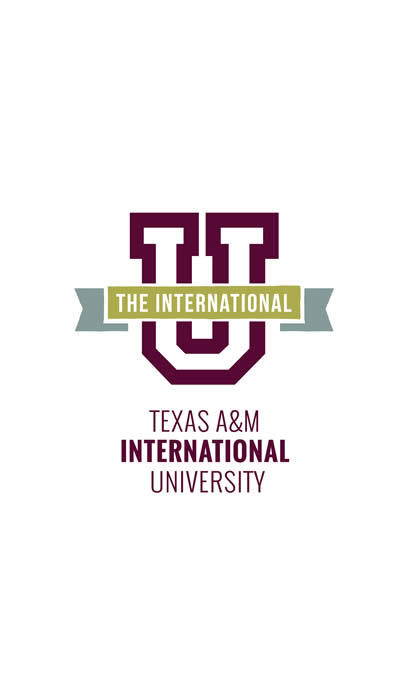 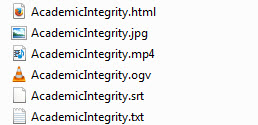 StorageMedia Drive – Media StorageAllows us to quickly find and access all files types related to a particular video.
10
Texas A&M International University Office of Information Technology & Distance Education
Keep Calm, Build On: Towards a Learning Accessible Campus
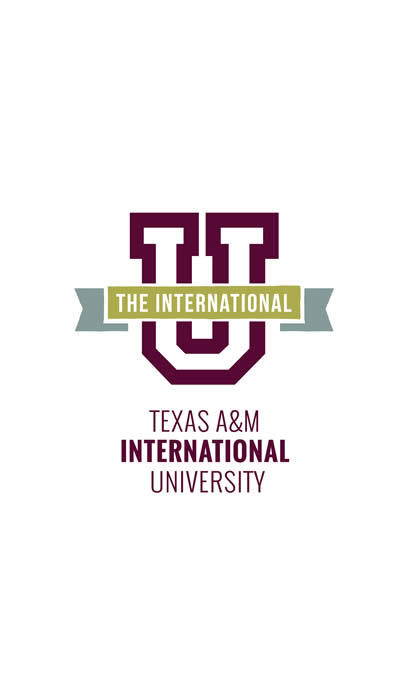 Submerge & the Mac 1
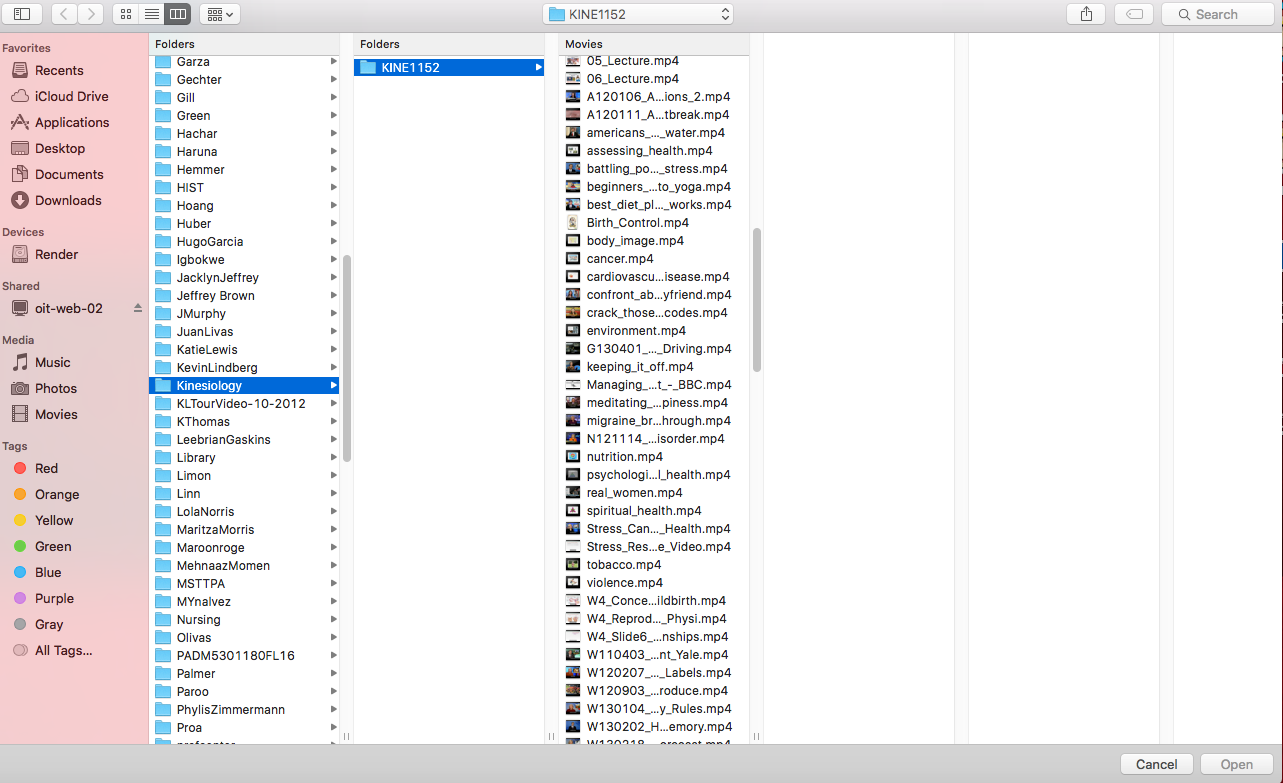 11
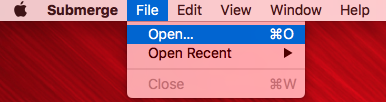 Keep Calm, Build On: Towards a Learning Accessible Campus
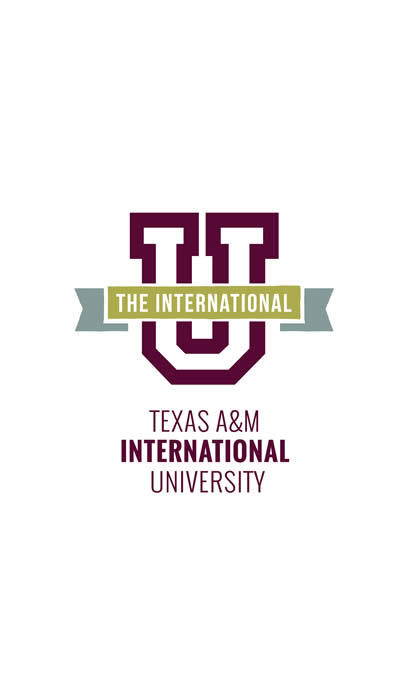 Submerge & the Mac 2
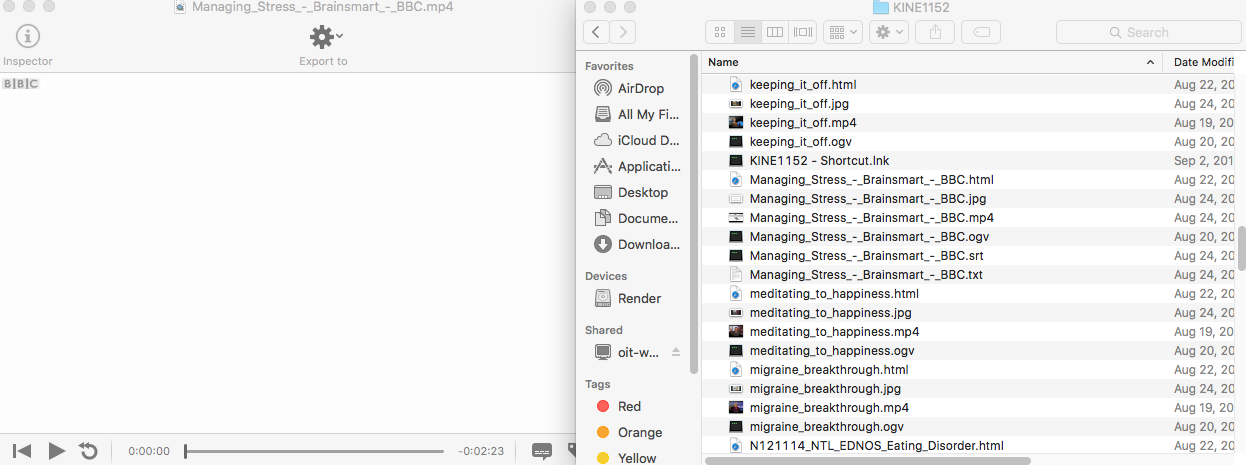 12
Keep Calm, Build On: Towards a Learning Accessible Campus
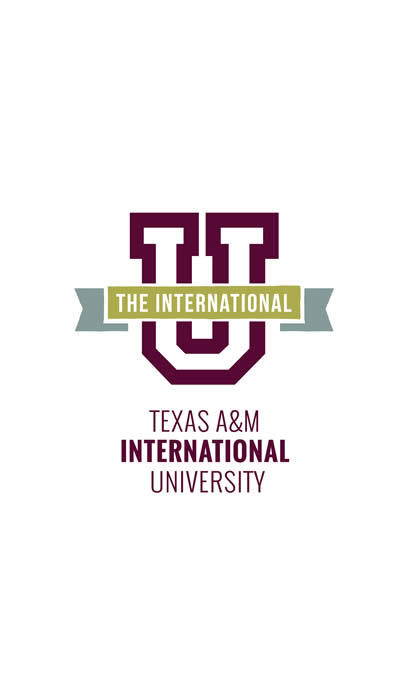 Submerge & the Mac 3
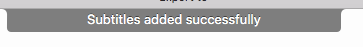 13
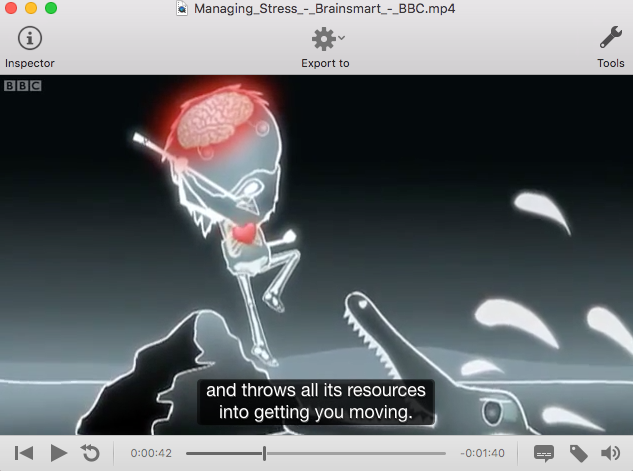 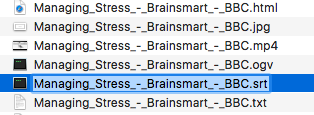 Keep Calm, Build On: Towards a Learning Accessible Campus
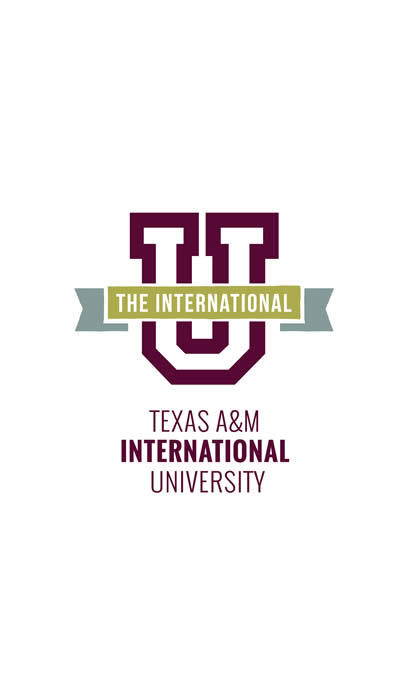 Submerge & the Mac 4
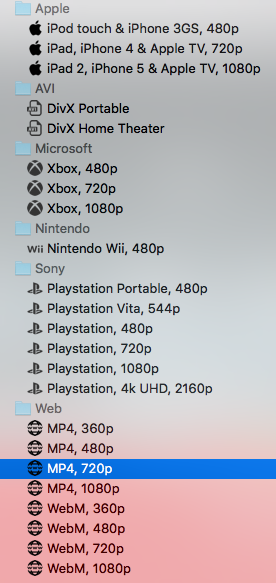 14
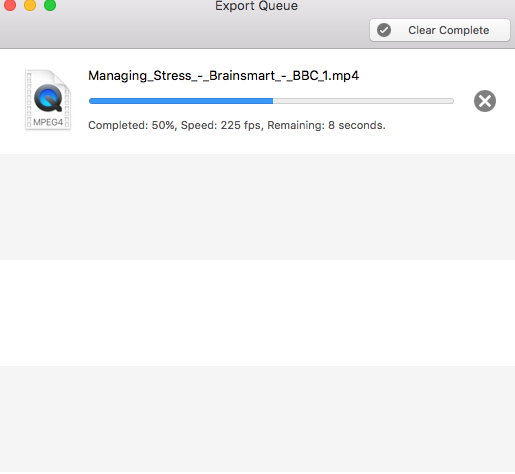 Keep Calm, Build On: Towards a Learning Accessible Campus
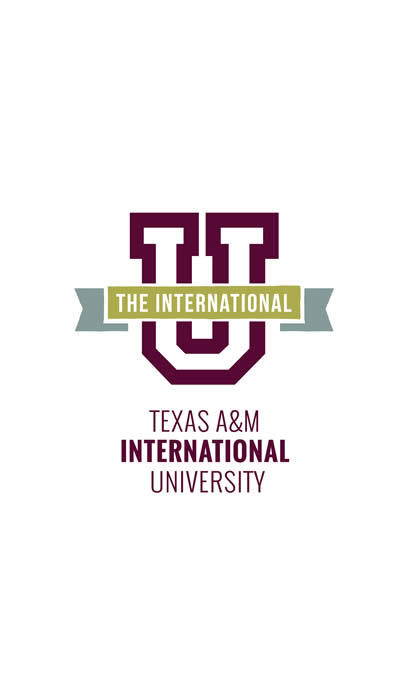 Submerge & the Mac 5
15
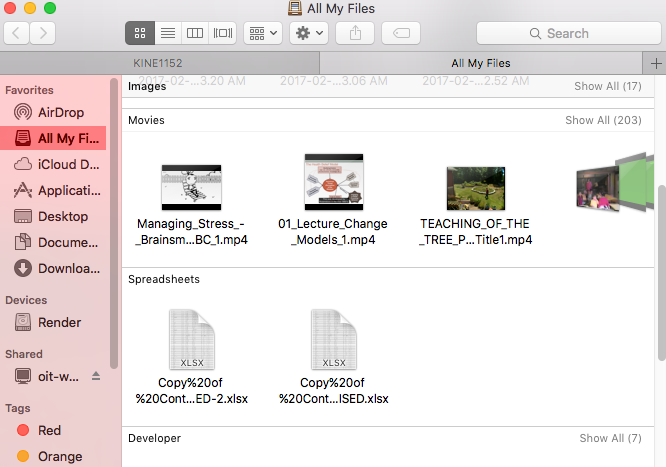 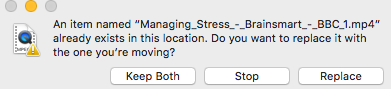 Keep Calm, Build On: Towards a Learning Accessible Campus
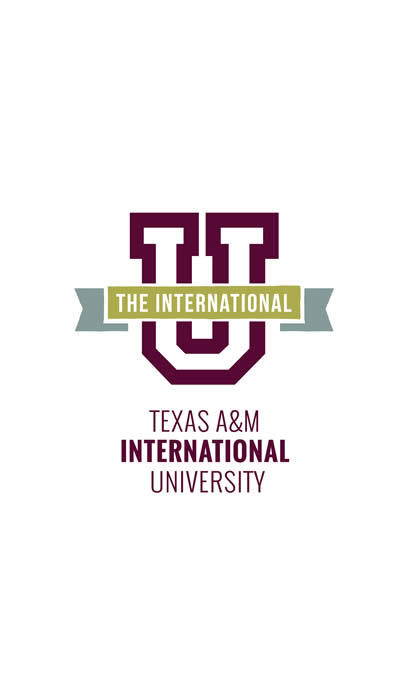 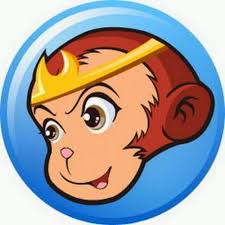 DVDFabThe final piece to the puzzle. Able to burn DVDs with the captions already embedded (No Transcripts). Able to complete process of burning DVD and adding captions within an hour.
16
Texas A&M International University Office of Information Technology & Distance Education
Keep Calm, Build On: Towards a Learning Accessible Campus
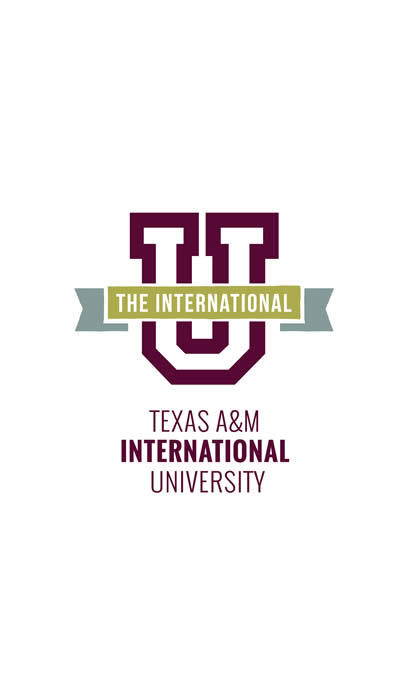 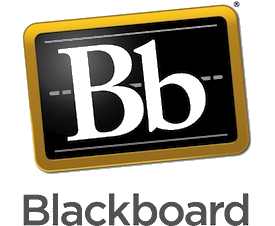 BlackboardOnce we figured out the process, we looked at the best way we could put the content into Blackboard. Content Space.
17
Texas A&M International University Office of Information Technology & Distance Education
Keep Calm, Build On: Towards a Learning Accessible Campus
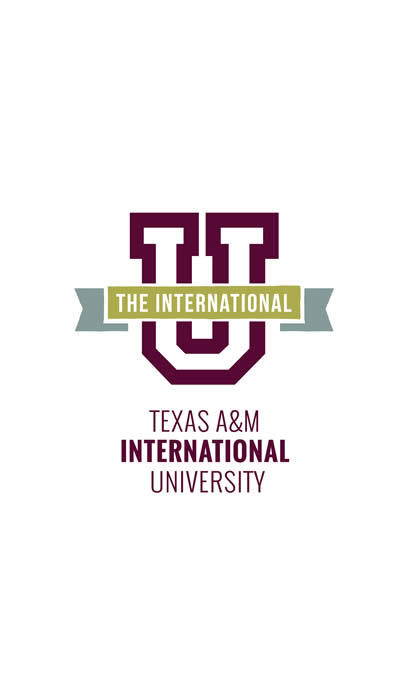 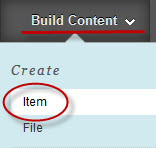 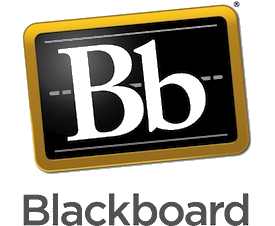 18
Build Content >>Item
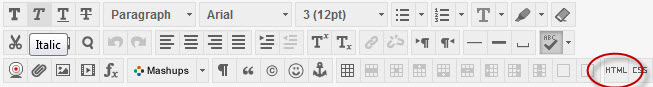 HTML Code for the video
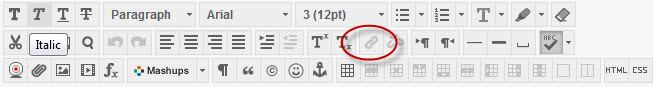 (Web) Link for the transcript: linking to the media drive
Texas A&M International University Office of Information Technology & Distance Education
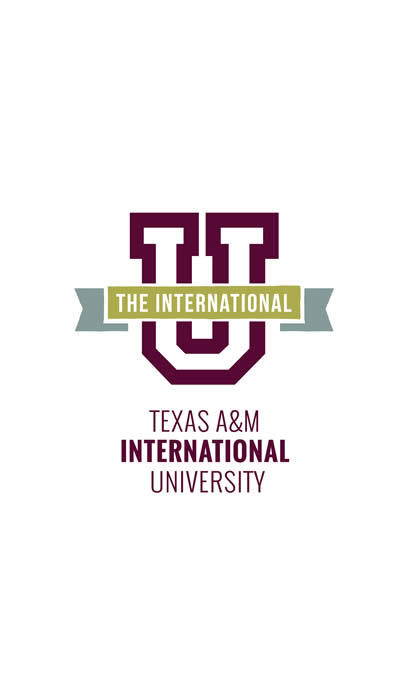 Keep Calm, Build On: Towards a Learning Accessible Campus
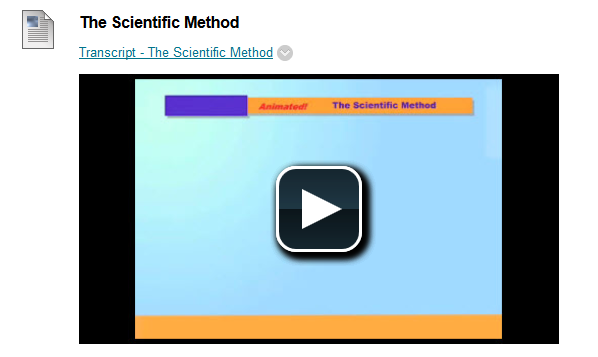 19
Keep Calm, Build On: Towards a Learning Accessible Campus
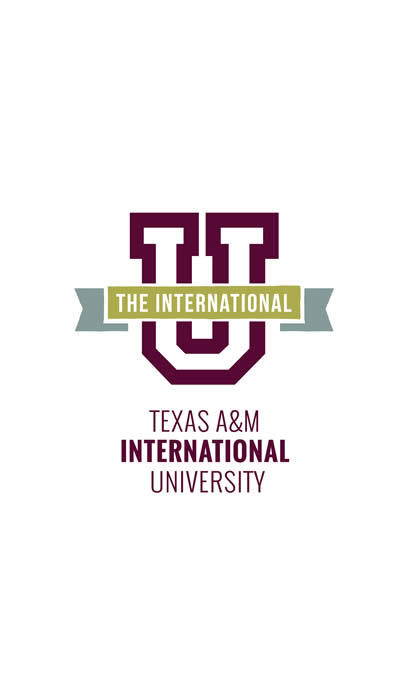 Captioning PrioritizationDisabilityOnline/HybridQuality MattersProfessor request upon verification of use(Any combination)
20
Texas A&M International University Office of Information Technology & Distance Education
Keep Calm, Build On: Towards a Learning Accessible Campus
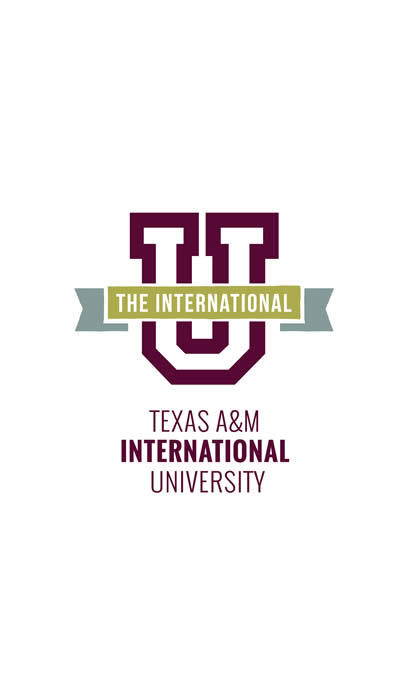 We do not limit ourselves to one way of doing business. Voice ThreadECHO Lecture CaptureFilms on Demand/New York TimesIn-house videosCommencement ExercisesIBC Lecture SeriesTAMIU’s Killam Library
21
Texas A&M International University Office of Information Technology & Distance Education
Questions?Keep Calm, Build On: Towards a Learning Accessible Campus
Phylis Zimmermann, Instructional Designer IIIInstructional Technology & Distance EducationTexas A&M International University
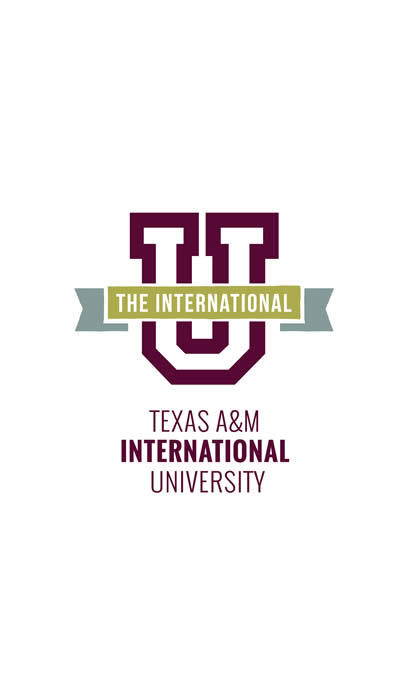